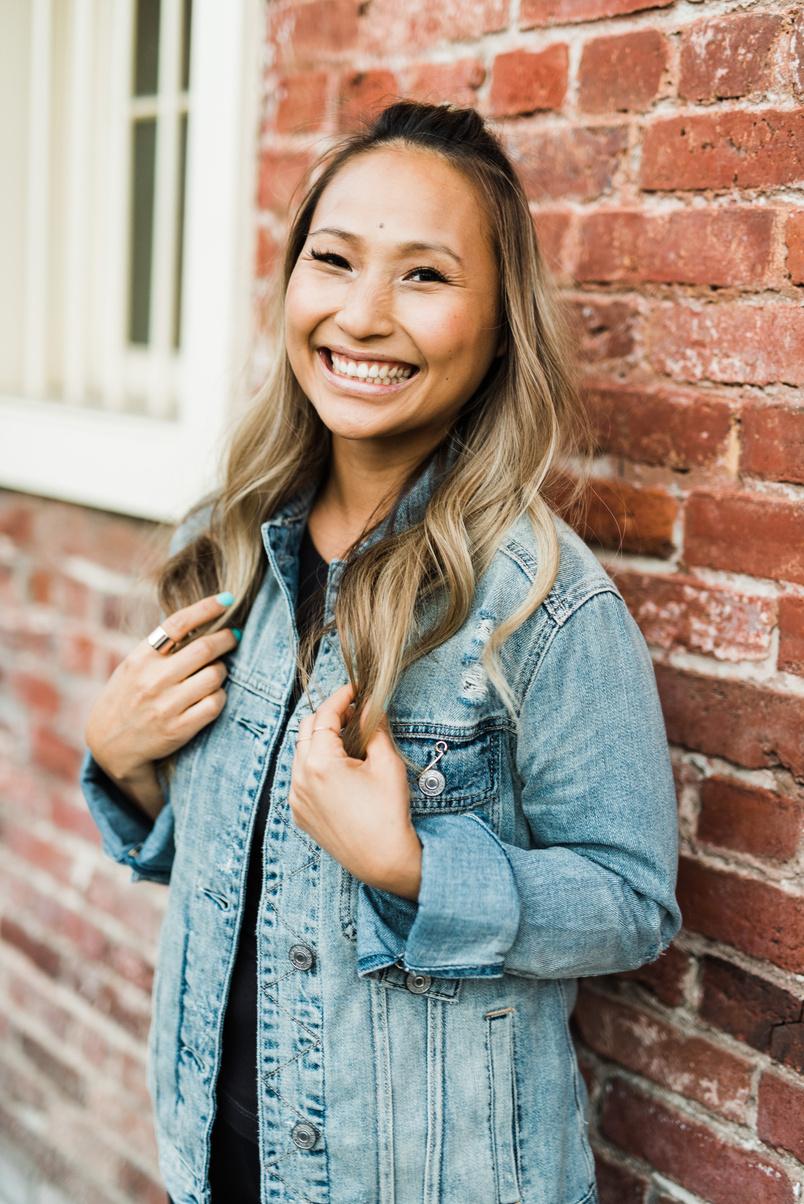 SARAH 
ANNE
real estate agent
kingstone real estate co.
123-456-7890
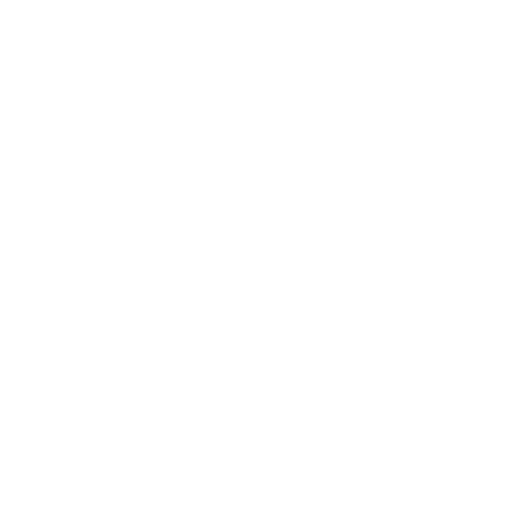 hello@reallygreatsite.com
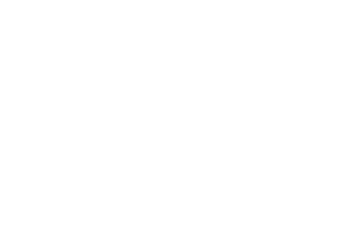 123 Anywhere St., Any City, ST 12345
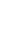 www.reallygreatsite.com
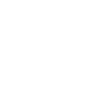 20
22
KINGSTON
realty co.